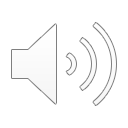 11. Jesus Loves a Short, Bad Man
Part 5
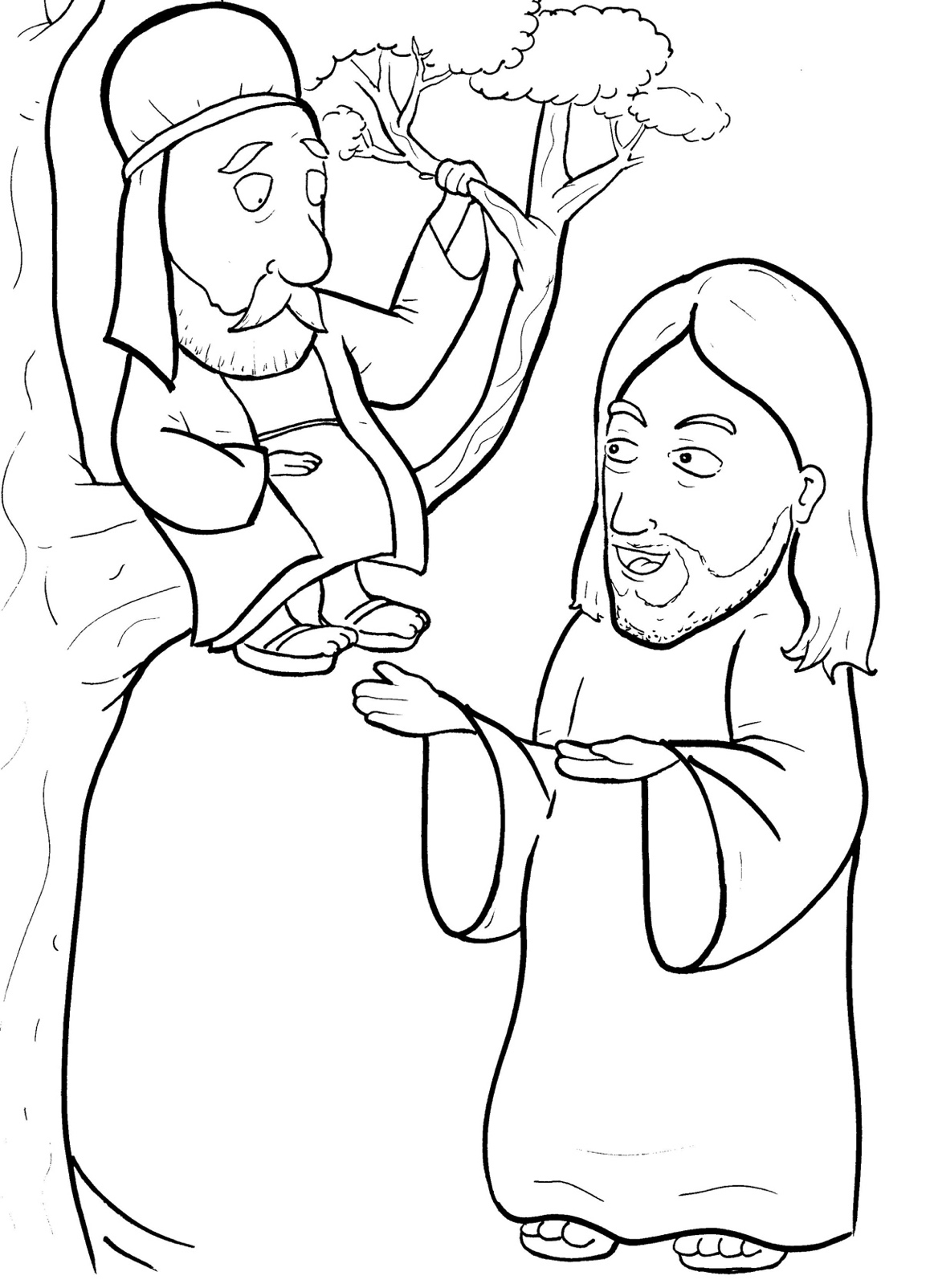 Vocabulary
Original Bible Story
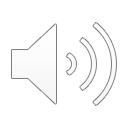 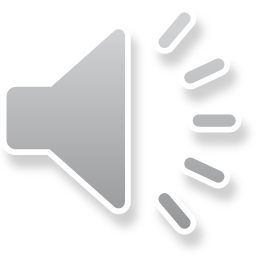 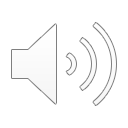 Vocabulary
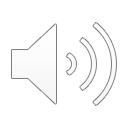 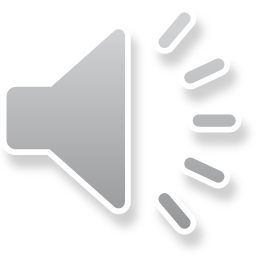 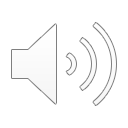 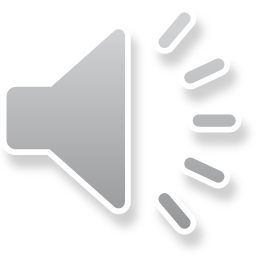 chief
(chief):
the leader
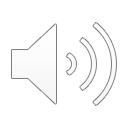 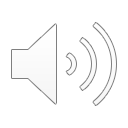 murmur
mur):
(MUR  -
to complain quietly
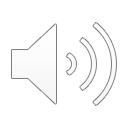 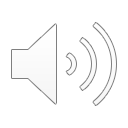 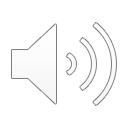 salvation
tion):
VA -
(sal -
being saved (from hell)
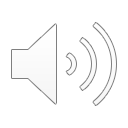 tax
(tax):
money paid to the government
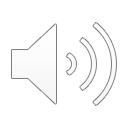 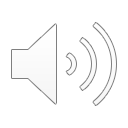 restore
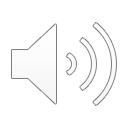 STORE):
(re -
to put back the way it was
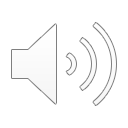 Son of Man
(SON):
a name Jesus often called himself to show he was human as well as God
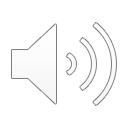 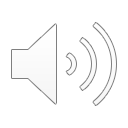 Jesus Loves a Short, Bad Man
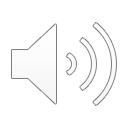 Luke 19:1-10
World English Bible (WEB)
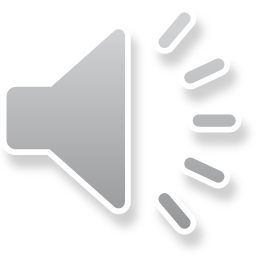 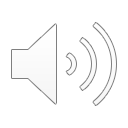 He entered and was passing through Jericho.
There was a man named Zacchaeus.
He was a chief tax collector, and he was rich.
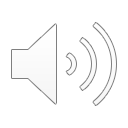 He was trying to see who Jesus was, and couldn’t because of the crowd, because he was short.
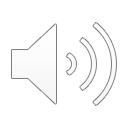 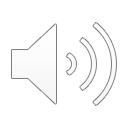 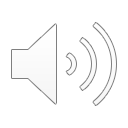 He ran on ahead, and climbed up into a sycamore tree to see him, for he was going to pass that way.
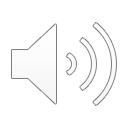 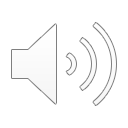 When Jesus came to the place, he looked up and saw him, and said to him,
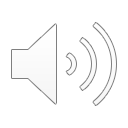 “Zacchaeus, hurry and come down, for today I must stay at your house.”
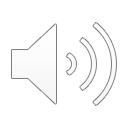 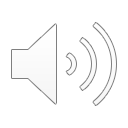 He hurried, came down, and received 
him joyfully.
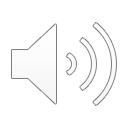 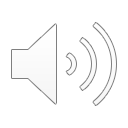 When they saw it, they all murmured, saying, “He has gone in to lodge with a man who is a sinner.”
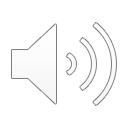 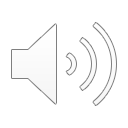 Zacchaeus stood and said to the Lord, “Behold, Lord, half of my goods I give to the poor.
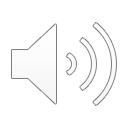 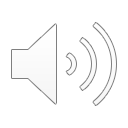 If I have wrongfully exacted anything of anyone, I restore four times as much.”
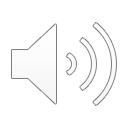 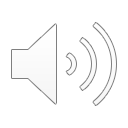 Jesus said to him, “Today, salvation has come to this house, because he also is a son of Abraham.
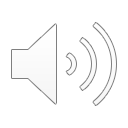 For the Son of Man came to seek and to save that which was lost.”
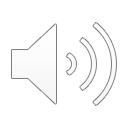